国際観光旅客税を活用したより高次元な観光施策の展開
（国際観光旅客税財源充当事業）
（目　標）
〇 「明日の日本を支える観光ビジョン」においては、2020年訪日外国人数4,000万人、2030年6,000万人等の大きな目標を掲げ、「観光先進国」の
　　実現を図るため、政府一丸、官民を挙げて取り組むこととされているところ、観光促進のための税として平成31年１月７日から創設された国際
　　観光旅客税をより高次元の観光施策に充当することによって、観光立国実現に向けた観光基盤の拡充・強化を図ることとしている。
（現状・経緯・課題）
○ 2019年　訪日外国人旅行者数　3,188万人
〇 国際観光旅客税を充当する施策については、「国際観光旅客税の使途に関する基本方針等について」(平成29年12月22日観光立国推進閣僚
　  会議決定　平成30年12月21日一部変更　令和元年12月20日一部変更)に基づき、観光庁に一括計上して予算要求を行うこととされた。具体的
　  な施策に関し、観光戦略実行推進会議における累次の検討が行われ、観光ビジョン実現プログラム2020(令和２年７月14日観光立国推進閣
     僚会議決定)等が策定されるなど、検討が進められているところである。
〇 国際観光旅客税を充当する施策は、上記基本方針において、訪日外国人旅行者2020年4,000万人、2030年6,000万人等の目標に向けて、
　　①ストレスフリーで快適に旅行できる環境の整備、②我が国の多様な魅力に関する情報の入手の容易化、③地域固有の文化、自然等を活用
　　した観光資源の整備等による地域での体験滞在の満足度向上、の３つの分野とされている。
（インプット）
（最終アウトカム）
（アウトカム）
○ 国際観光旅客税を活用したより高次元な
　　 観光施策の展開のための経費
　　 Ｒ３年度概算要求額：２９０億円
○ 「観光先進国」の実現を図る
○訪日外国人旅行者数
　 4,000万人達成（2020年）
○訪日外国人旅行消費額
　 8兆円達成（2020年）
○地方部での外国人延べ宿泊者数
　 7,000万人泊達成（2020年）
○訪日外国人リピーター数
　 2,400万人達成（2020年）
（アクティビティ）
○ 事業内容については、観光戦略実行推進会議において、民間有識者の意見を踏まえつつ、
　  予算編成過程で検討を行うため未定。
　（参考）前年度事業の例
　　①ストレスフリーで快適に旅行できる環境の整備
　　　・最先端技術を活用した革新的な出入国審査等の実現等　　等
　　②我が国の多様な魅力に関する情報の入手の容易化
　　　・デジタルマーケティングを活用したプロモーションの高度化　　等
　　③地域固有の文化、自然等を活用した観光資源の整備等による地域での体験滞在の満足度向上
　　　・観光地域づくり法人（ＤＭＯ）の改革　・地域資源を活用した付加価値の高いコンテンツの造成等
　　　・文化財や国立公園等に関する多言語解説の整備　　等
（アウトプット）
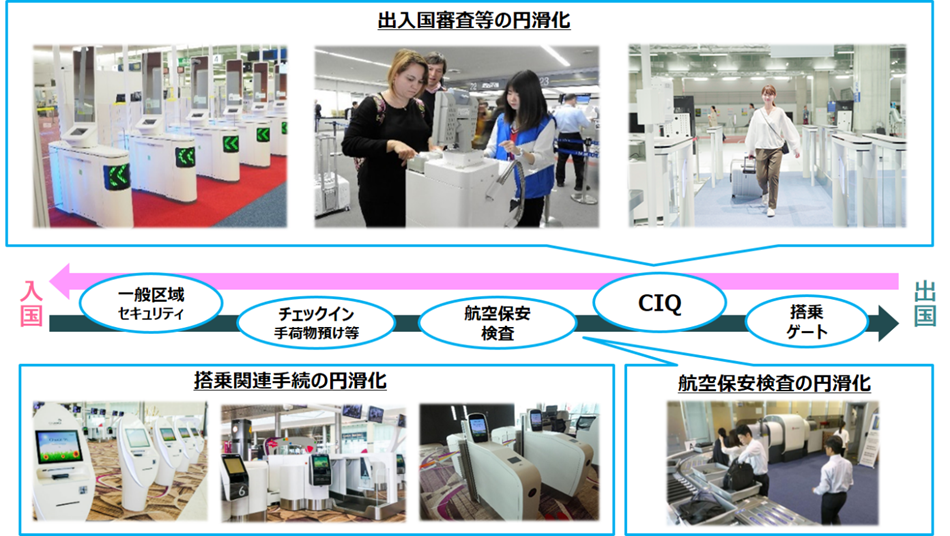 前年度事業の例
３．地域固有の文化、自然等を活用した観光資源の整備等による地域での体験滞在の満足度向上

○観光地域づくり法人（ＤＭＯ）の改革
○地域資源を活用した付加価値の高いコンテンツの造成等
　観光地域づくり法人（ＤＭＯ）を中心に、観光資源の磨き上げや多言
　語表記等の受入環境整備等の着地整備の取組を進め、地方への誘客や
　消費拡大を図る。












○文化財や国立公園等に関する多言語解説の整備
　旅行者にとって分かりやすく、地域の面的観光ストーリーを伝える魅
　力的な多言語解説を整備することで、訪日外国人の観光地での体験満
　足度の向上を図る。
１．ストレスフリーで快適に旅行できる環境の整備

○最先端技術を活用した革新的な出入国審査等の実現等
　旅客が行う諸手続や空港内外の動線を一気通貫で円滑化・高度化し、
　旅客満足度の向上を図る。
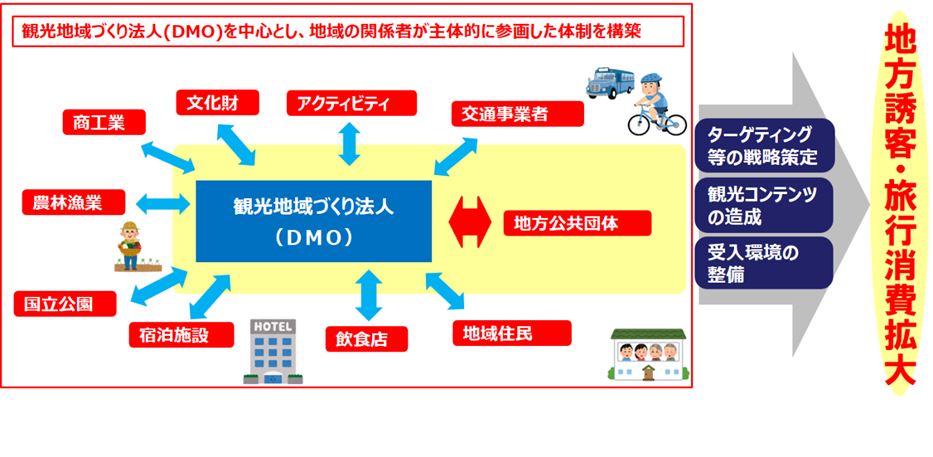 ２．我が国の多様な魅力に関する情報の入手の容易化

○デジタルマーケティングを活用したプロモーションの高度化
　ウェブサイト等から得られる外国人旅行者の情報等を活用して
　プロモーションの高度化を図る。
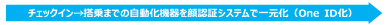 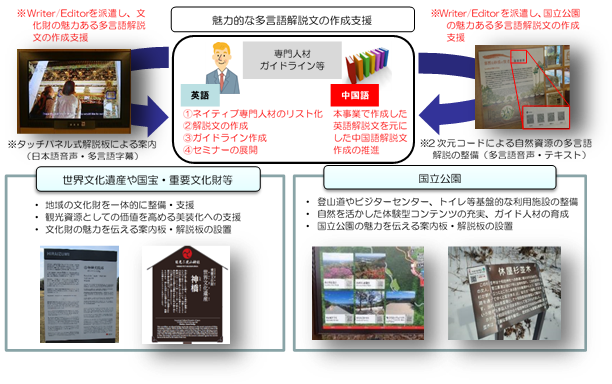 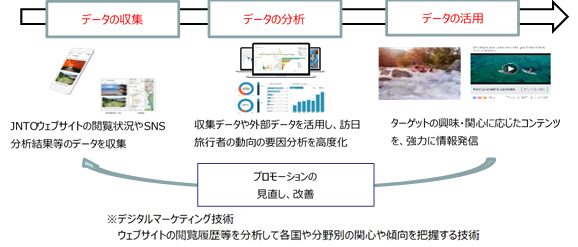 国際観光旅客税の使途に関する基本方針等について（平成29年12月22日観光立国推進閣僚会議決定　平成30年12月21日一部変更　令和元年12月20日一部変更）①
観光は、双方向の国際交流を通じた相互理解の増進はもとより、本格的な少子高齢化・人口減少を迎える中で、真に我が国の成長戦略と地方創生の大きな柱である。このような認識の下、平成28年３月に策定した「明日の日本を支える観光ビジョン」においては、2020年訪日外国人旅行者数4,000万人、2030年6,000万人等の大きな目標を掲げ、観光を我が国の基幹産業へと成長させ、「観光先進国」の実現を図るため、政府一丸、官民を挙げて取り組んでいるところである。
　観光ビジョンに掲げた目標の確実な達成のためには、今後さらに増加する観光需要に対し、より高次元な観光施策を展開していく必要がある。このような観点から、2020年東京オリンピック・パラリンピック競技大会の前に財源を確保し観光施策を着実に実施する必要性も踏まえ、「平成30年度税制改正の大綱」（平成29年12月22日閣議決定）において、観光促進のための税として平成31年１月７日より国際観光旅客税を創設し、観光先進国実現に向けた観光基盤の拡充・強化を図るための恒久的な財源を確保することとしたものである。
　さらに、国際観光旅客税の税収（以下、「観光財源」という。）を充当する３つの分野については、「外国人観光旅客の来訪の促進等による国際観光の振興に関する法律」（平成９年法律第91号）において、法文上使途として明記したところである。
　以上を踏まえ、国際観光旅客税の使途に関する基本方針等については、下記のとおりとする。

記

１．国際観光旅客税の使途に関する基本方針
（１）訪日外国人旅行者2020年4,000万人等の目標達成に向けて、
　①　ストレスフリーで快適に旅行できる環境の整備
　②　我が国の多様な魅力に関する情報の入手の容易化
　③　地域固有の文化、自然等を活用した観光資源の整備等による地域での体験滞在の満足度向上
　　の３つの分野に観光財源を充当する。
 
（２）観光財源を充当する施策は、既存施策の財源の単なる穴埋めをするのではなく、以下の考え方を基本とする。
　①　受益と負担の関係から負担者の納得が得られること
　②　先進性が高く費用対効果が高い取り組みであること
　③　地方創生をはじめとする我が国が直面する重要な政策課題に合致すること
 
（３）使途の適正性の確保
　観光財源の使途の適正性を確保する観点から、受益と負担の関係が不明確な国家公務員の人件費や国際機関分担金などの経費には充てないこととする。
国際観光旅客税の使途に関する基本方針等について（平成29年12月22日観光立国推進閣僚会議決定　平成30年12月21日一部変更　令和元年12月20日一部変更）②
（４）第三者によるチェック
　無駄遣いを防止し、使途の透明性を確保する仕組みとして、行政事業レビューを最大限活用し、第三者の視点から適切なPDCAサイクルの循環を図る。
 
２．令和２年度において観光財源を充当する具体的な施策・事業
　令和２年度予算においては、総額540億円の歳入について、上記１．の基本方針に基づき、出入国手続きの高度化、世界水準の受入環境整備、地域資源を活用した新たな観光コンテンツの拡充など特に新規性・緊急性の高い以下の施策・事業に充てることとする。












３．国際観光旅客税の使途に関する予算編成の考え方　
　観光財源を充当する具体的な施策・事業については、硬直的な予算配分とならず、常に上記１．（２）の考え方を満たすものとなるべく、毎年度洗い替えが行えるよう、観光戦略実行推進会議において、民間有識者の意見も踏まえつつ検討を行い、予算を編成する。
　また、受益と負担の関係を明確化し、予算の総合性の確保等を図る観点から、観光財源を充当する具体的な施策・事業について、予算書においても観光財源を充当する予算を明確化し、観光庁に一括計上した上で、関係省庁に移し替えて執行する。ただし、三の丸尚蔵館の整備に係る経費については、皇室経済法（昭和22年法律第４号）を踏まえ、皇室費における宮廷費として整理する。
以上